Особенности организации  регионального этапа Всероссийского конкурса
программ и методических кейсов

  

«Лучшая программа организации отдыха детей и их оздоровления»
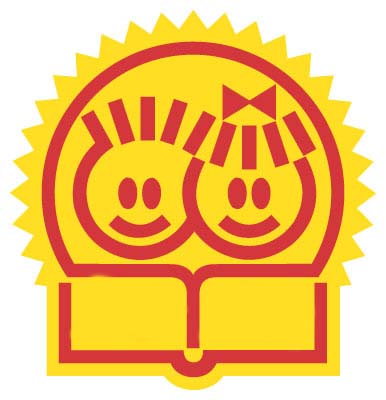 ст. методист ГБОУ ДО СО СДДЮТ Тибатина Ю.В.
В конкурсе приняло участие  37 программ, методических кейсов и сборников
4.2.2. Программы палаточных лагерей 2  /1 победитель/
4.2.3. Программы лагерей с дневным пребыванием 15 /2 победителя/
4.2.5. Программы детских специализированных (профильных)
 лагерей  3
4.2.6. Программы детских лагерей различной тематической направленности  7  /1 победитель/
4.2.7. Методические кейсы организаций отдыха детей и 
их оздоровления 5 /1 победитель/
4.2.8. Информационно-методические сборники по организации отдыха детей и их оздоровления 2 – нет победителей и призёров
4.3.9. Дополнительные общеобразовательные общеразвивающие программы, реализуемые в организаниях отдыха детей и их оздоровления в соответстви с направленностями дополнительного образования. 2 - нет победителей и призёров
4.2.10. Инклюзивные программы организаций отдыха и оздоровления детей 1
Положение нашего конкурса повторяет пункты положения Всероссийского конкурса
6.1.1.Заявку (Приложение 1), заверенную подписью и печатью руководителя организации (в формате word и pdf) ;
6.1.2. Аннотацию конкурсной работы в произвольной форме (в формате word, шрифт 12, интервал 1,5, не более 1 страницы);
6.1.3. Согласие на обработку персональных данных (Приложение 2) от каждого лица, информация о котором содержится в заявке (в формате pdf); 
6.1.4. Информационную карту (Приложение 3) (в формате word);
6.1.5. Текст конкурсной работы (программы) оформляется в  формате word, (шрифт 12, интервал 1,5).
Несоответствие 

выбранной номинации в заявке и
данных в информационной карте
Положение нашего конкурса повторяет пункты положения Всероссийского конкурса
актуальность (степень важности, значимости представленных материалов в настоящее время);   обоснование
 целостность, логичность, полнота изложения (определяется последовательность, структурное изложение, полнота содержания;)*
 инновационность (нововведения в сфере организации отдыха и оздоровления детей);   
 методическая обоснованность (в соответствии с общедидактическими и общеметодическими принципами, методами);   
 учет возрастных, индивидуальных, этнокультурных особенностей детей; 
 результативность (реализация поставленных задач); формы контроля 
 ресурсное обеспечение (наличие и качество методического обеспечения);
 создание положительной репутации (наличие положительных откликов);
 возможность использования в практической деятельности.
Кейс – это  единый информационно-методическим комплексом, кейс содержит все необходимые 
нормативно-правовые, 
методические, 
психолого-педагогические и 
информационно-аналитические материалы
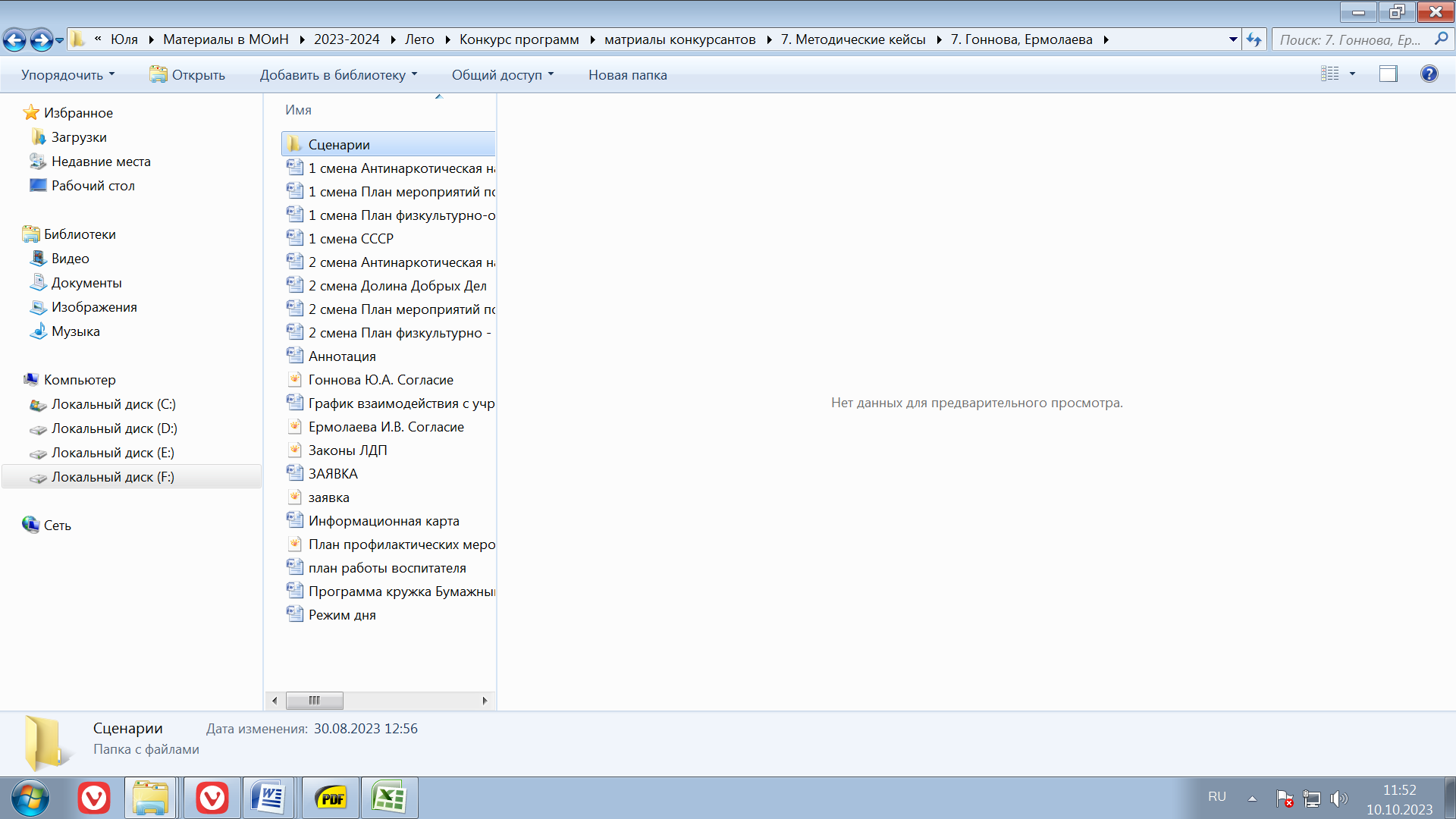 Большое количество документов которые не систематизированы
БЛАГОДАРЮ!
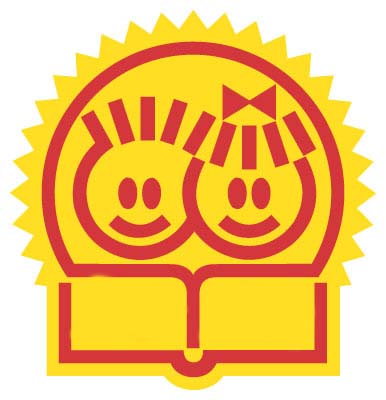 Секретарь регионального этапа Всероссийского конкурса
программ и методических кейсов  «Лучшая программа организации отдыха детей и их оздоровления»

Тибатина Ю.В. ст методист ГБОУ ДО СО СДДЮТ 3320751 доб 224